С
1
Л
Ш
2
9
Кроссворд Бабина Л.В.МАОУ-СОШ №91
г. Екатеринбург
5
4
Ж
М
М
У
П
8
О
Ш
Е
Й
О
Н
7
Д
С
Л
И
В
Ж
М
6
М
Е
Г
И
К
Е
Ш
А
3
Н
И
Е
Т
Е
Р
В
Ц
И
Я
Н
СМУТА
С
У
Т
С
Й
К
Р
И
И
М
Ш
К
Р
К
Я
Н
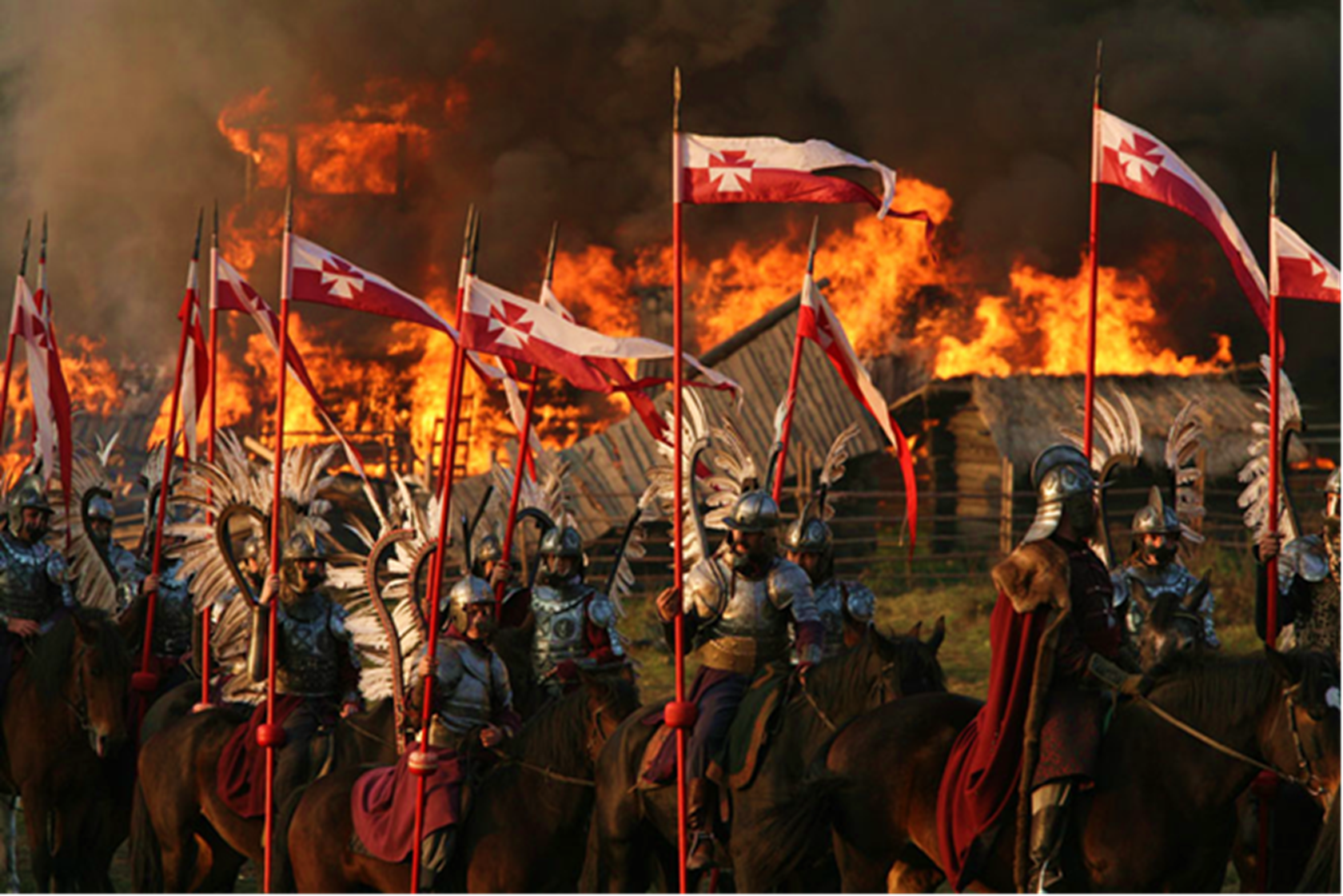 И
И
О
И
Й
Г
Н
Й
О
Е
6. Московский патриарх, призвавший соотечественников к сопротивлению и 
погибший в заточении в Москве от голода.
Н
8. Страна, бывший союзник России, осуществлявшая интервенцию.
7. Земский староста, торговый человек, руководитель 2-го ополчения.
4. Польский магнат, чья дочь стала женой первого и второго самозванцев.
2. Город, противостоявший польским захватчикам 20 месяцев.
1. Авантюрист, самозванец, действовавший в период Смутного времени.
5. Князь, участник первого и руководитель второго ополчений.
9. Боярин, заговорщик, царь, впервые присягнувший своим поданным.
3. Село, где обосновался второй самозванец.